جامعة بنها- كلية الآداب - قسم الإعلامالفرقة الرابعة – المادة: إخراج صحفى متقدم المحاضرة الأولى
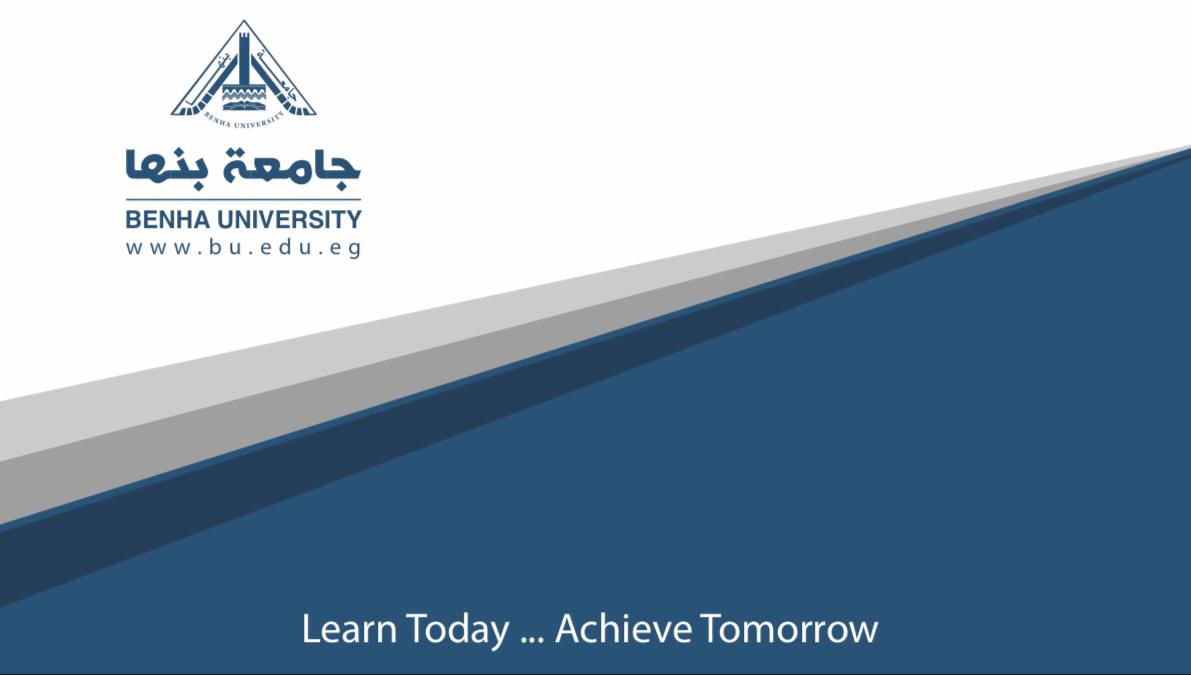 إعداد:
الدكتور: فتحى ابراهيم
الفرق بين إخراج  المجلة والجريدة:-
القطع - دورية الصدور - نوع الورق  - الطباعة المتميزة
الألوان - السعر ودورة الحياة - خصوصية المحتوى – 
القائم بالاتصال - التوزيع
وتوضع الاختلافات بين المجلة والصحيفة وهي كالتالي :-
الأعمدة
الهوامش
اولاً :- الأعمدة :
يختلف تصميم المجلة عن الكتاب وعن الجريدة من حيث عدد الأعمدة التي تحتويها الصفحة،  فبينما يكون – عادة – عمودة واحد في الكتاب تتراوح من خمس الي ثمانية اعمدة في الجريدة إلا انه يختلف في المجلة،  ويعود هذا الاختلاف الي عدة اعتبارات منها مساحة الصفحة التي عادة ما تكون اصغر فى المجلة من الجريدة وكذلك طول السطر (في المجلة أطول )
وتعتبر الأعمدة من العناصر المهمة في تصميم المجلة فهي التي تحدد طول السطر الذي يحتوي عليه المتن وبالتالي يتوقف على ذلك يسر للقراءة واراحة عين القارئ 
ويتوقف عدد الأعمدة أيضاً على اشياء كثيرة منها طبيعة الموضوع والعناصر المصاحبة له من صور ورسوم وطبيعة هذه الصور،  كما يتوقف على الذوق الفني للمخرج .
وعدد الأعمدة في صفحة المجلة أساس تخطيطها،  ويتراوح هذا العدد بين اثنين واربعة اعمدة،  واثبتت بعض التجارب ان صفحة المجلة ذات الأعمدة الثلاثة او الأربعة تتيح مرونه أكثر في تخطيطها من صفحة ذات عمودين 
وقد اوضح اساتذه الإخراج  انه ليس هناك اية اسباب وظيفية
في كون الاعمدة تتخذ عدداً معيناً ولا تخضع مسألة تحديد عدد الاعمدة واتساعاتها في المجلات الي قواعد ثابته فالمصمم الماهر هو الذي يطوع عدد الأعمدة لمضمون الصفحة ( الموضوع ) التي يقوم بتصميمها 
ثانياً الهوامش Margins  
الهوامش ببساطة عبارة عن فراغات بيضاء حول المنطقة الطباعية،  كما انها مساحة غير مطبوعة تظهر حول المنطقة الطباعية من الصفحة البيضاء او يكون الورق " في حالة استخدام أرضية ملونة" 
كما يعرفها البعض بأنها الأربعة مناطق التي تحيط بالمنطقة الطباعية للصفحة اضافة الي الفراغات الرأسية بين الأعمدة 
وللهوامش او المساحات البيضاء او الفراغات المحيطة بصفحة المجلة تأثيراً كبيراً في إخراج  تكوين مرئي يترابط في اللون واحرف الطباعة والصور الايضاحية 
وتعد الهوامش من الوسائل الجمالية التي تؤدي الي وضوح المتن كما تساعد على اراحة العين والتركيز على المنطقة الطباعية اذا انها تضئ الصفحة ككل وتوضحها 
ويرسم مصمم المجلة الهوامش على الصفحة او الصفتحين على هيئة اطار ( وهمي او واقعي ) حول كل صفحتين متقابلتين وذلك ليلتزم بالكتابة داخل هذا الاطار .
وتنقسم الهوامش الي اربعة اجزاء 
الهامش العلوي ( القمة ) Head margin
الهامش السفلي ( الذيل ) Foot margin 
الهامش الخارجي ( الجانبي ) Two out sides margin
الهامش الداخلي ( هامش الكعب ) Gutter
وقد تعددت طرق استخدام الهوامش على صفحات المجلات :-
فبعض المجلات استخدامت هوامش تقدمية او متقدمة وهي مسافة بيضاء كبيرة في قاع الصفحة أكبر من الموجودة في اعلي الصفحة (الهامش العلوي ) او العكس وتسمي في هذه الحالة Sink age 
بعض المجلات لجأت الي التقليل من الهامش الداخلي Gutter بغرض أن كل صفحتين متقابلتين كوحدة واحدة ولكن هذه الهامش يفصل بينهما
على الرغم من أهمية كل هامش على حدة وان الطرق الشائعة في إخراج  هوامش المجلات تتفق مع تلك الأهمية إلا ان هناك اتجاهات حديثة في إخراج  المجلات ترمي الي استغلال فراغ الهامش من ناحية وربط الصفحتين معاً وهو ما يسمي بعملية Bleeding وهي عبارة عن مد صورة عبر الصفحتين بحيث تغطي الهامش الداخلي كعملية الربط واستغلال الهامش الداخلي
لجأت معظم المجلات ايضاً الي استخدام عملية الامتداد في العناوين الرئيسية بأن تجعل العنوان يمتد عبر الصفحتين . ويري سمير محمود أنه على الرغم من ان عملية Bleeding تمثل اجراء إخراجي حيا ملفتاً للنظر إلا أنه يجب استخدامة بمنتهي الحذر – عكس ماهو معمول به الآن فهو لا يؤدي الي إحياء الصفحة او تحسين مظهرها لكن يمكن القول انه يكون له اقوي اثر في حالة وجود صورة واحدة على الصفحة واذا شغلت الصفحة كلها بعدد من الصور،  فإنها تبدو اجمل كثيراً لو ملات فراغ ثلاثة هوامش مما لو كانت محاطة بها .
وإلى اللقاء فى محاضرة أخرى 
خالص تحياتى